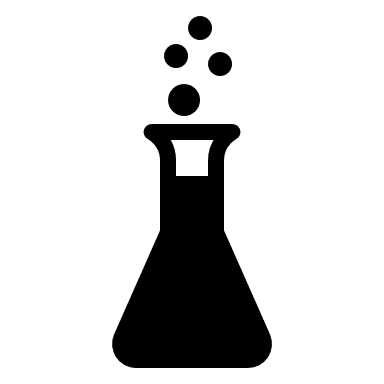 Thiolacetates from Benzylic and Pseudobenzylic Alcohols
Matthew V. Pensenstadler
Faculty Advisor(s): Dr. Alan Brown, Dept. of Chemistry, Florida Institute of Technology
Introduction
The preparation and isolation of thiolacetates has previously been a challenge for Dr. Brown’s carbazolopyridinophane synthesis. By binding a brominating agent to silica gel, silicaphosphine (Silphos) functions as a filterable phosphine agent that quantitatively converts benzylic alcohols into the corresponding bromide.[1] With this product, an SN2 reaction is used to attach a thiolacetate group in place of the bromide. This removes the need for any chromatography to separate any triphenylphosphine catalysts from the thiolacetates.
Background
This synthetic method was developed to replace the catalytic Mitsunobu reaction performed in Dr. Brown’s carbazole synthesis. Traditionally, the dihydroxymethyl substituted carbazole was treated with a triphenylphosphine catalyst in the presence of thiolacetic acid. This would dehydrate the carbazole and attach the thiolacetate, but the catalyst was difficult to remove with methods other than chromatography, which lowered the overall isolated yield. This process was divided into two reactions by using tribromophosphine to brominate the hydroxyl group and perform the subsequent SN2 substitution.[2] Although the overall yield was quantitative for both steps, the product could not be isolated without chromatographic filtration. By creating the silicaphosphine brominating agent, Silphos, the bromination can be performed quickly, and quantitatively, yielding pure bromide to be used for the substitution.
Results
Using benzyl alcohol as a chemical test bed, the Silphos reaction, was tuned to produce quantitative bromides in 15 minutes that can be recrystallized from the filtered reaction mixture. This product was used for the substitution reaction to cleanly produce benzyl thiolacetate with high yield and purity. This bromination method was attempted with 2-methoxybenzyl alcohol and benzhydrol, but the reaction did not cleanly convert the alcohol into the desired bromide.
Conclusion and Future Work
This reaction has shown promise to remove chromatography from the thioesterification of the carbazole reaction by generating pure and quantitative bromides from alcohols. With more time, this method will be tested on the monohydroxymethyl substituted carbazole and the dihydroxymethyl carbazole. Further work needs to be done to improve the reaction stability for alcohols that contain acid sensitive and electron withdrawing functional groups.
References
[1] N. Iranpoor; et al. Silicaphosphine (Silphos): a filterable reagent for the conversion of 			alcohols and thiols to alkyl bromides and iodides. Tetrahedron 2005 (61). 5699-5704.
[2] C. Liang; et al. Selective S-Deacetylation of Functionalized Thioacetates Catalyzed by 				Dy(OTf)3. Asian J. Org. Chem. 2005 (7). 179-188.